Year 11 GCSE Information Evening
2023-2024Welcome
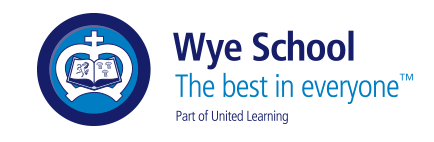 1
RB
Agenda
Introduction		 		    –  Matt Pryse and Rachael Burden

Achievement, Progress and Next Steps –  Rachael Burden -  Assistant Principal

Mathematics - Leon Morris, Head of Maths
Science – Maureen Walker, Deputy Head of Science 
English - Charlene Williams, Deputy Head of E English
Pastoral and Revision - Matt Pryse, Head of Year                                          Vince Shell, KS4 Pastoral Support
Question and Answers
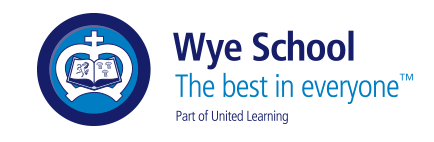 2
RB
Vision for Wye
Continue to be a smaller than average community school that has strong relationships and happy students
A well-behaved school with traditional good manners and respect for people of all backgrounds
Outward facing, using the best of United Learning's experience in private and state schools across England
Students making excellent academic progress
That Year 11 leave us in nine months' time (and that time will fly) qualified and ready for their next step.
That as many Year 11s as possible have high enough grades to be suitable for further academic study in our 6th Form, or the provider of their choice.
RB
Priorities for Year 11
To accept only the very best of themselves

No limits, no barriers to success or learning

To be fully aware of the challenges this year,
but not too stressed by them

To be fully prepared for the next steps,
understanding that they are laying the 
foundation for lifelong success
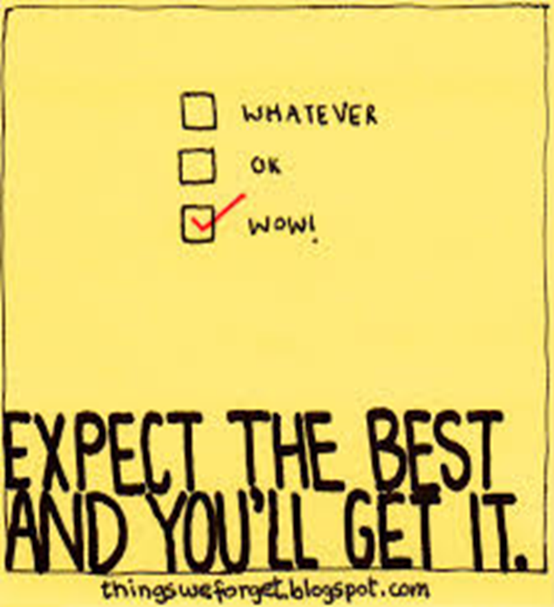 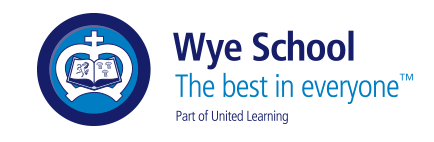 4
RB
Children only get one chance - but are not alone, we will support you all the way to success

'we' = parents and school
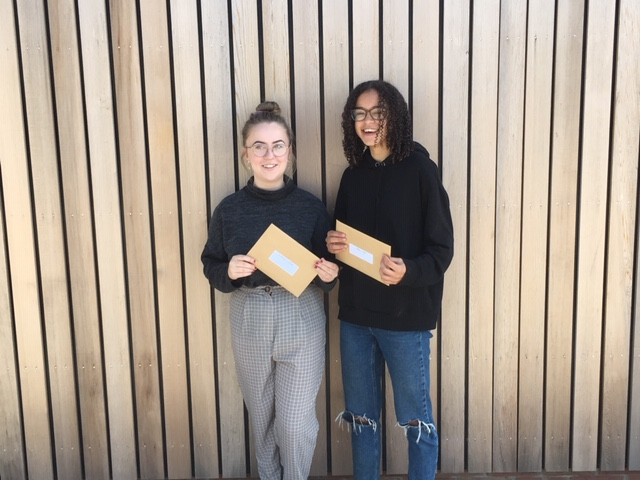 RB
Support
Parental support is 8 times more important 
in determining a child’s academic success than social class. 

The Campaign for Learning found that parental involvement in a child’s education can mean the difference between two grades at GCSE level.
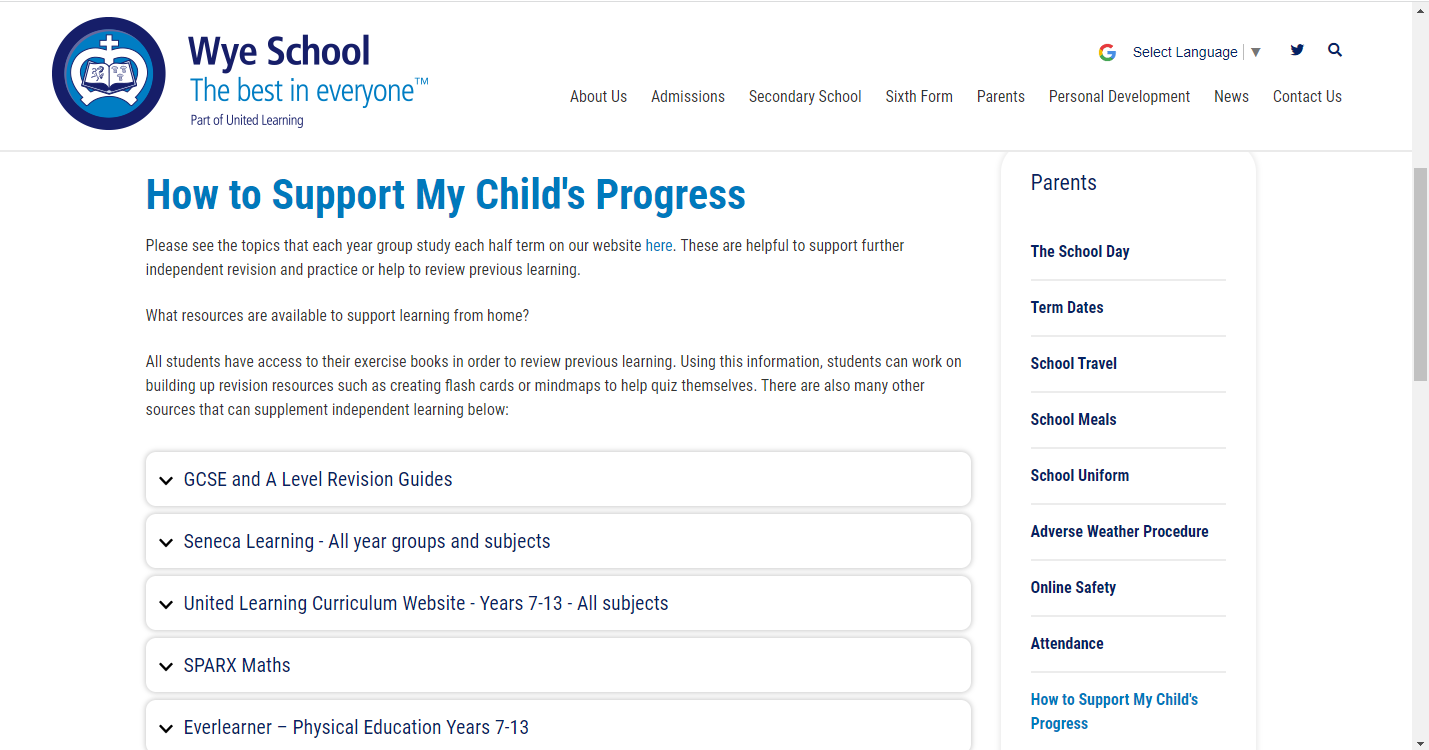 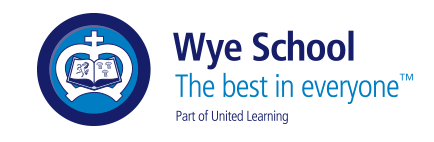 6
RBu
Your Number is almost up…!
2235 – 	Number of days in school from foundation stage 		up until year 11 
2090 	Days completed
180 		Days left (8%!)


145 		Hours of English lessons for 2 GCSEs 
115 		Hours of Mathematics 
55 		Hours of Science lessons per science
70 		Hours of Options subjects
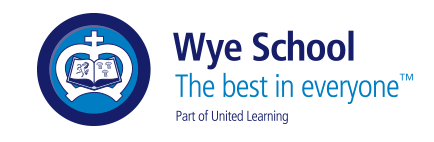 7
RBu
For the current Year 11
RBu
Support  - what can you do?
Provide a quiet space for students to work.
Show interest each day in what they are doing.
Try to resist giving students the impression that a subject doesn't matter eg 'I was never any good at science'.
Correct language – if your son daughter says they cannot do it, qualify this – they cannot do it yet!
Be familiar with deadlines – put these on the family calendar / outlook etc.
Look at books, ask questions, help with a revision timetable.
Remind your child that to succeed, you must work hard!
Regularly check they have the correct equipment
Make sure they eat a healthy breakfast before school
Ensure that they attend school.
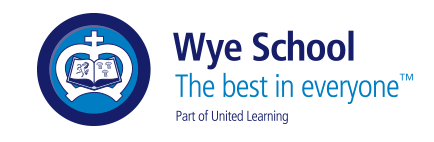 9
RBu
Support  - where else can you turn?
Listen and if there is a real concern, please contact us. If a student has an issue with a subject, we can help to provide support and encouragement. Use Form tutors as first port of call. 

Ask about period 7 sessions and tutor times – students will be doing additional work towards core and other subjects during these times.
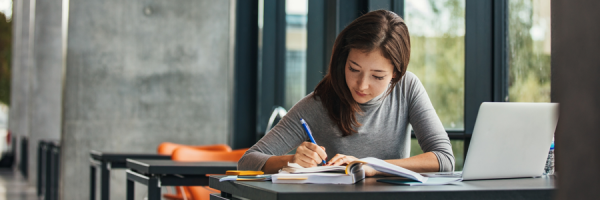 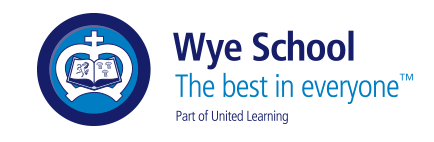 10
RBu
Attendance is the most fundamental requirement
* and a square without good GCSEs
*
11
RBu
Our Success
In 2018, our Progress 8 Score at Wye School was +0.3. 

In 2019, our Progress 8 Score was +0.33.

This means that students are making a third of a grade more progress than at other schools.

This continues to make Wye School the best non selective schools in the area.
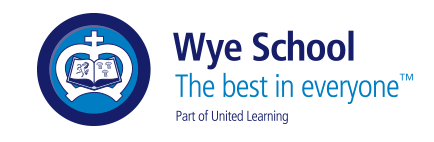 12
RBu
Summary – the secrets to success
13
RB
How well is my child doing?
From the mock exams in November/December, you will receive the following:

Current Grades –  This indicates the level they are currently working at.
Target Grades –  This is an aspirational grade based on their Key Stage 2 SATS scores. If they achieve their target grade, they are making excellent progress.
Predicted Grade –  This is the grade we think they will achieve at the end of the course.
Learning Indicator –  This is an effort grade. It can be either Poor, Requires Improvement, Good or Excellent.
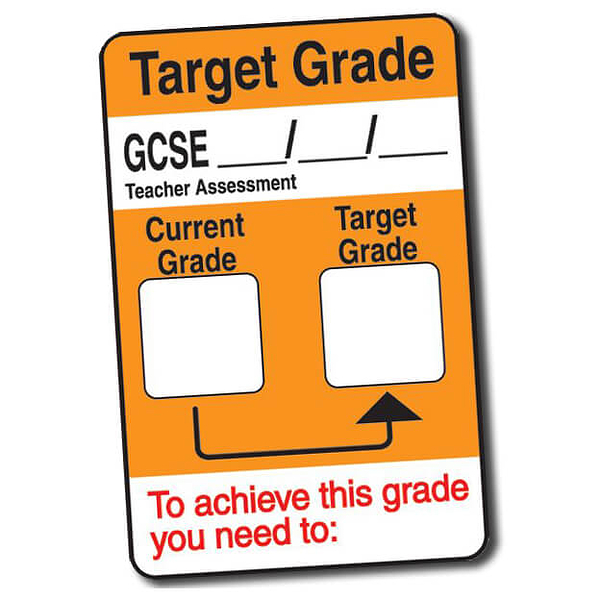 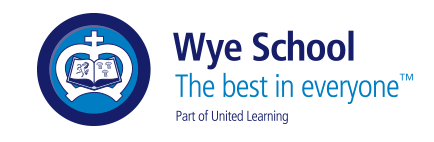 14
MP
Post-16 Options
Students at Wye will soon be completing their Post-16 Options. 

We will be supporting them with their application through Kent Choices. 

We strongly encourage you to visit open days over the coming 2 months.
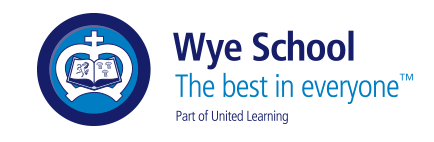 15
MP
A flexible, academic A level offer...
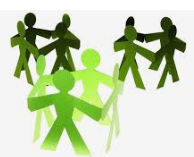 Biology
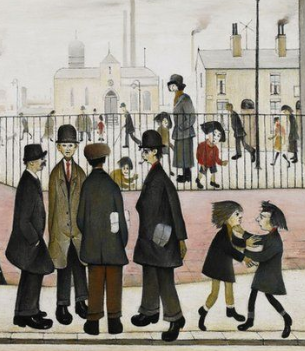 Physics
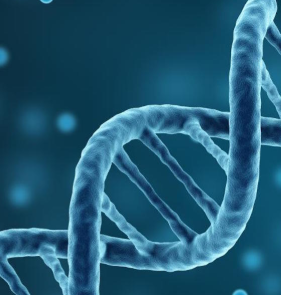 Art
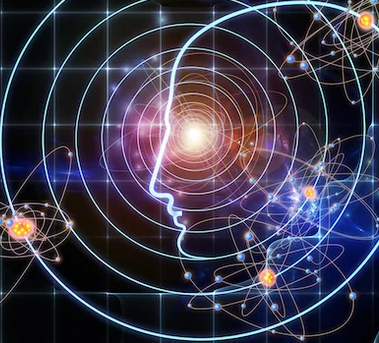 Sociology
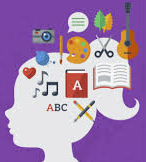 Psychology
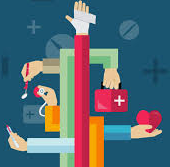 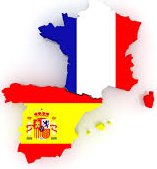 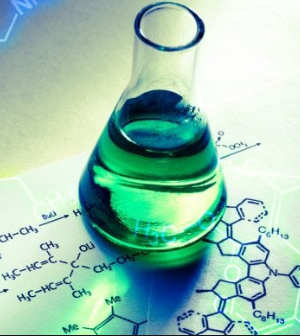 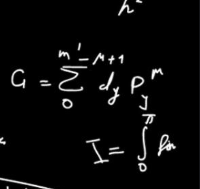 Maths
Health &
Social Care
French/
Spanish
History
Chemistry
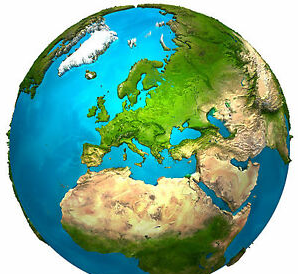 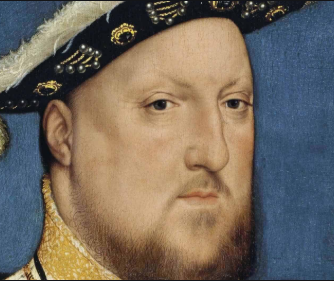 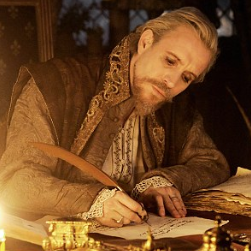 English
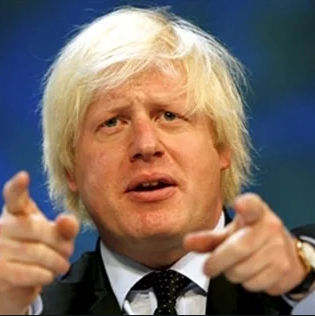 Drama
Politics
Geography
16
MP
Key Information
A-Level courses will require a Grade 6 to be accepted in the relevant subject

A minimum of five 9-5 GCSE grades, which must include Mathematics and either English Language or English Literature.

Students who do not achieve a 4 in English or Maths are required to re-sit this qualification.
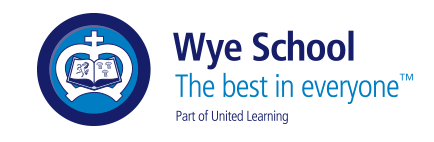 17
MP/KD
The Education People – Liberty Hand - Parents Evenings (December)
The Education People work on behalf of Kent County Council. 


They deliver the post-16 online prospectus and application system (KentChoices) for young people. 


They also have a duty on behalf of KCC to keep in touch with young people with regards to their plans for post-16 and offer free support, advice and signposting (where required).
MP/KD
Post-16
Young people can leave school at the end of Year 11. 
After this, young people must then participate in one of the following until they’re 18: 
Stay in full-time education
Start an apprenticeship or training
Spend 20 hours or more a week working or volunteering, while in part-time education or training. 

https://www.gov.uk/know-when-you-can-leave-school.
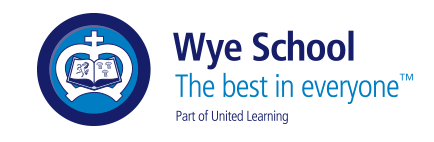 19
MP/KD
Post-16
What are the upcoming timelines for Post-16 applications?
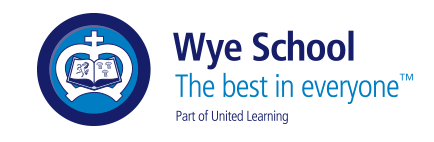 20
MP/KD
The Education People
Please speak to Liberty Hand for further information on: 

Applications, Post-16 Options any other questions regarding educational requirements. 

Please note the following from The Education People:
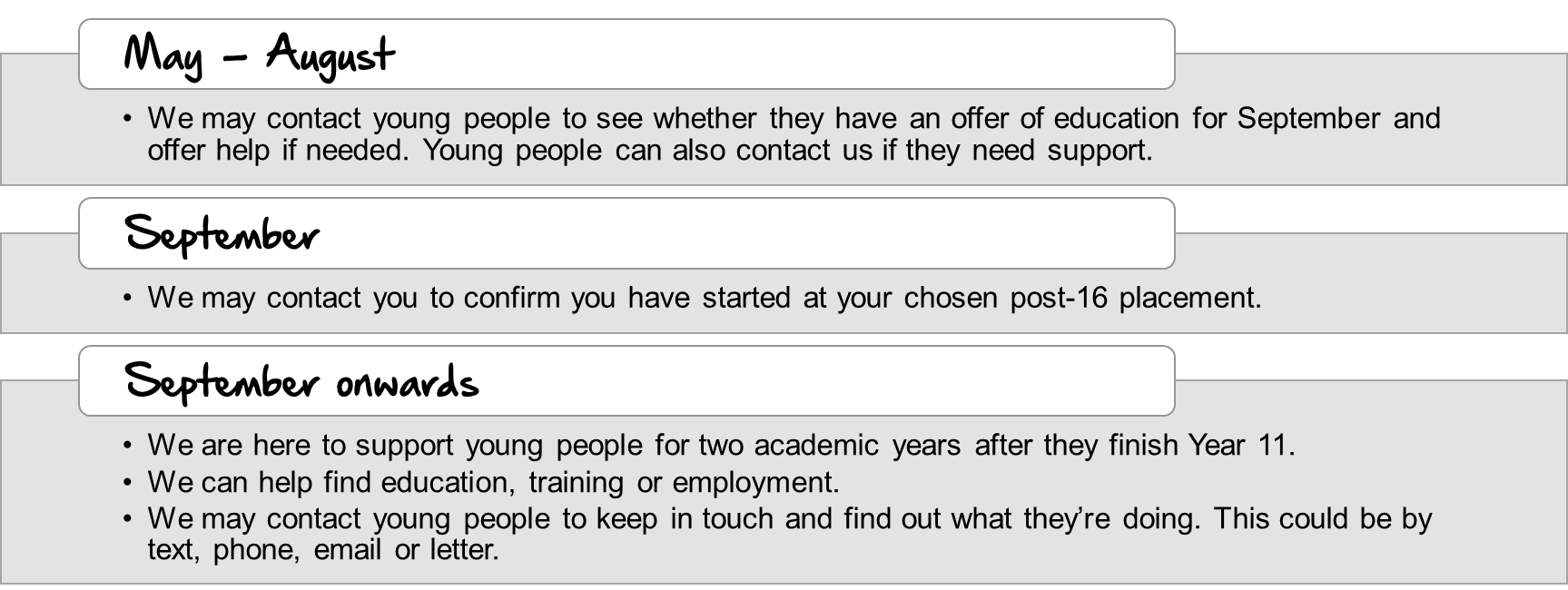 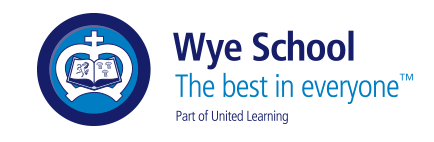 21
Kent Choices website is there to help
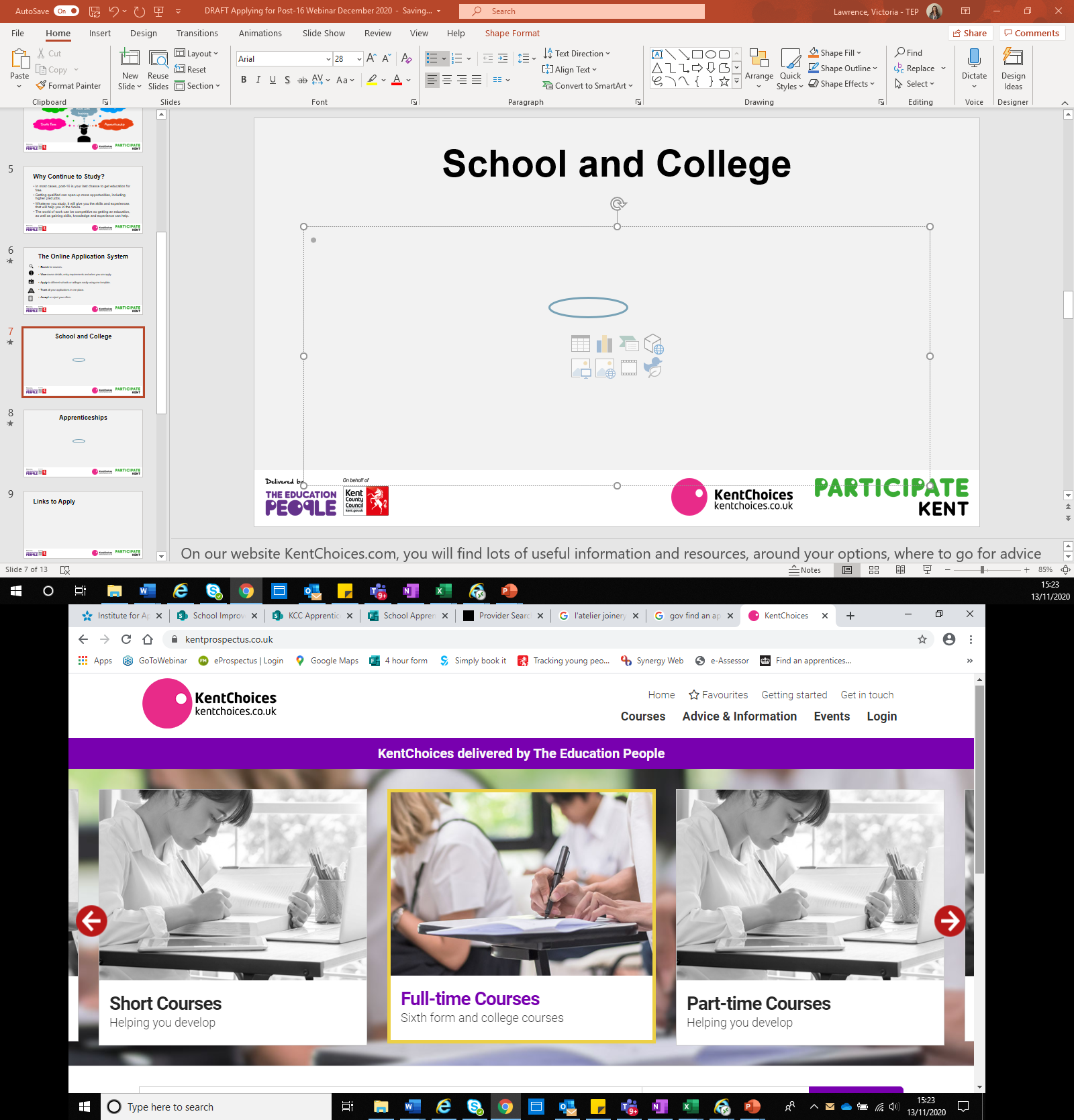 22
MP/KD
Choosing an option
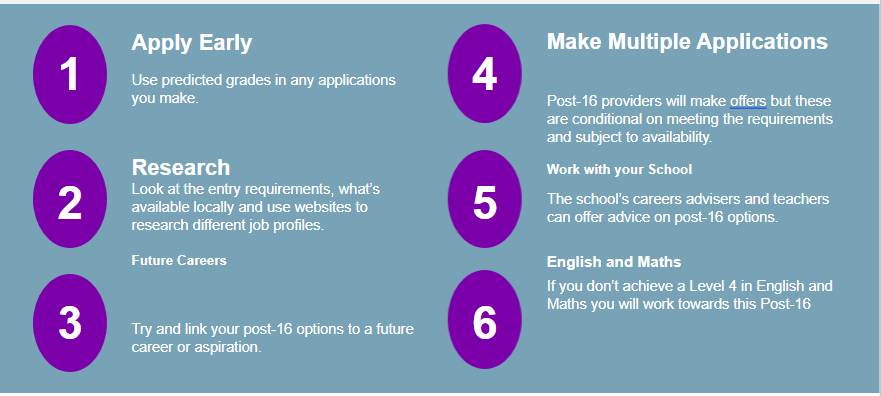 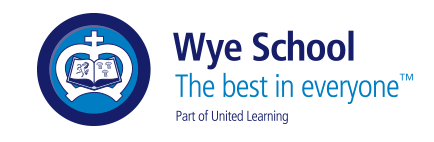 23
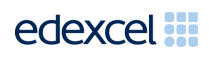 Mathematics
Mr L Morris
24
GCSE external Maths exams
Edexcel Mathematics (1MA1) for summer 2024
PAPER 1 (Non-Calculator)
All papers are 1hr 30mins​

Each paper will assess any topic from the curriculum.

Each paper has 80 marks and is equally weighted.
PAPER 2 (Calculator)
PAPER 3 (Calculator)
Foundation: Grades 1 - 5                              (4 = C/D)
Higher: Grades 4 - 9                               (6 = B, 7 = A)
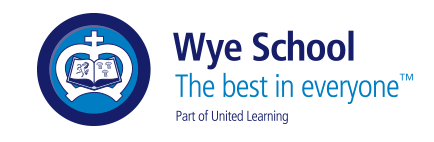 25
Type of of exam questions:
Foundation question
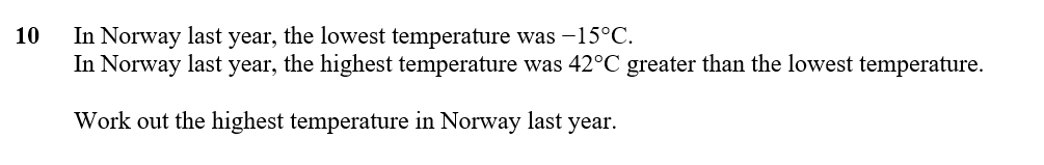 Challenges: 
Students did the subtraction and did not think of the context of the question
27
Foundation/Higher crossover question
28
Higher question
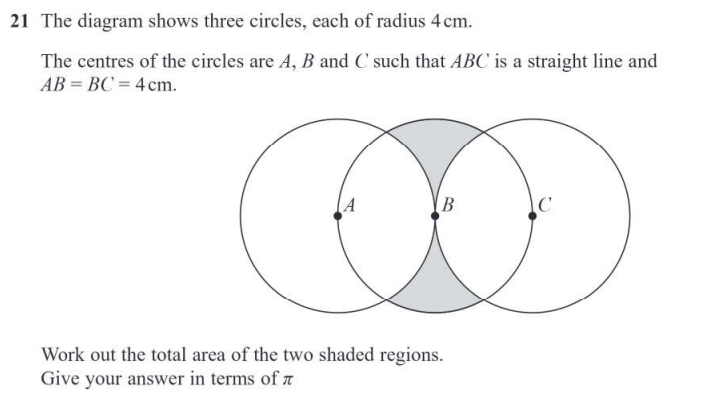 29
Support for Maths
30
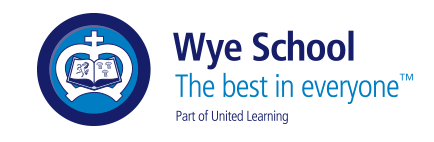 How to help your child
Encourage regular use of Sparxmaths on topics that are not secure.
Ensuring your child is completing their weekly homework on time.
Verbally test your child on recalling formulae from the GCSE formulae sheet (found on EDEXCEL website).
Check they have the correct equipment for each lesson. 
Use CGP Revision Guides / Workbooks.
Encourage a little and often approach to revising.
Remind students that consistent self-testing of key facts AND lots of practice is the most effective way to study
31
Science
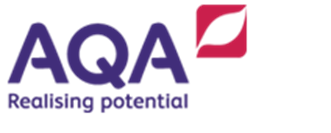 Key details:
AQA examining board
Separate Biology/Chemistry/Physics (3 GCSEs)
or Trilogy: Combined Science (2 GCSEs)

Pathway/level reviewed after mock examinations
Fully examination assessed – no coursework
Required practical work completed in class
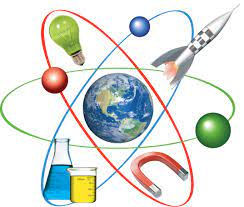 32
Content
Chemistry
Atomic structure and the periodic table 
Bonding, structure, and the properties of matter 
Quantitative chemistry 
Chemical changes 
Energy changes 
The rate and extent of chemical change
Organic chemistry 
Chemical analysis 
Chemistry of the atmosphere 
Using resources
Biology
Cell biology 
Organisation 
Infection and response 
Bioenergetics 
Homeostasis and response 
Inheritance, variation and evolution 
Ecology
Physics
Energy 
Electricity 
Particle model of matter 
Atomic structure 
Forces 
Waves 
Magnetism and electromagnetism
Additional for Triple: Physics Space
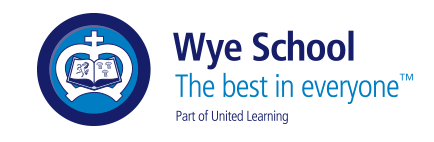 Pathways
Combined Science: Trilogy
2 GCSEs
100% examination assessed
2x Biology, 2x Chemistry and 2x Physics papers
6 x 1 hour 15 minute examinations
Foundation and Higher Tier 

Grades:
Foundation: Grades 1-5
Higher: Grades 4-9
Awarded as: 9/9, 9/8, 8/8, 8/7, 7/7, 7/6, 6/6 etc.
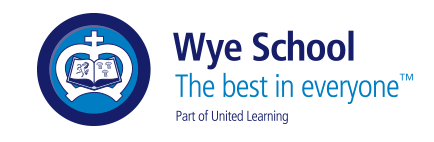 Pathways
Separate GCSEs: Biology/Chemistry/Physics
3 GCSEs
100% examination assessed
2x Biology, 2x Chemistry and 2x Physics papers
6 x 1 hour 45 minute examinations
Higher Tier only

Grades: 4-9 in each science
Awarded as: Biology 7, Chemistry 6, Physics 7
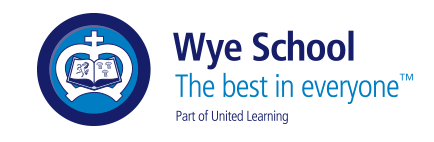 Required Practicals
‘Practical work is at the heart of science – that’s why we have placed it at the heart of each of our GCSE science specifications. By carrying out carefully considered practical work, students will enhance their investigative thinking, improve their mastery of techniques and consolidate their understanding of key scientific concepts.’ 

These are completed 
in class for all pathways
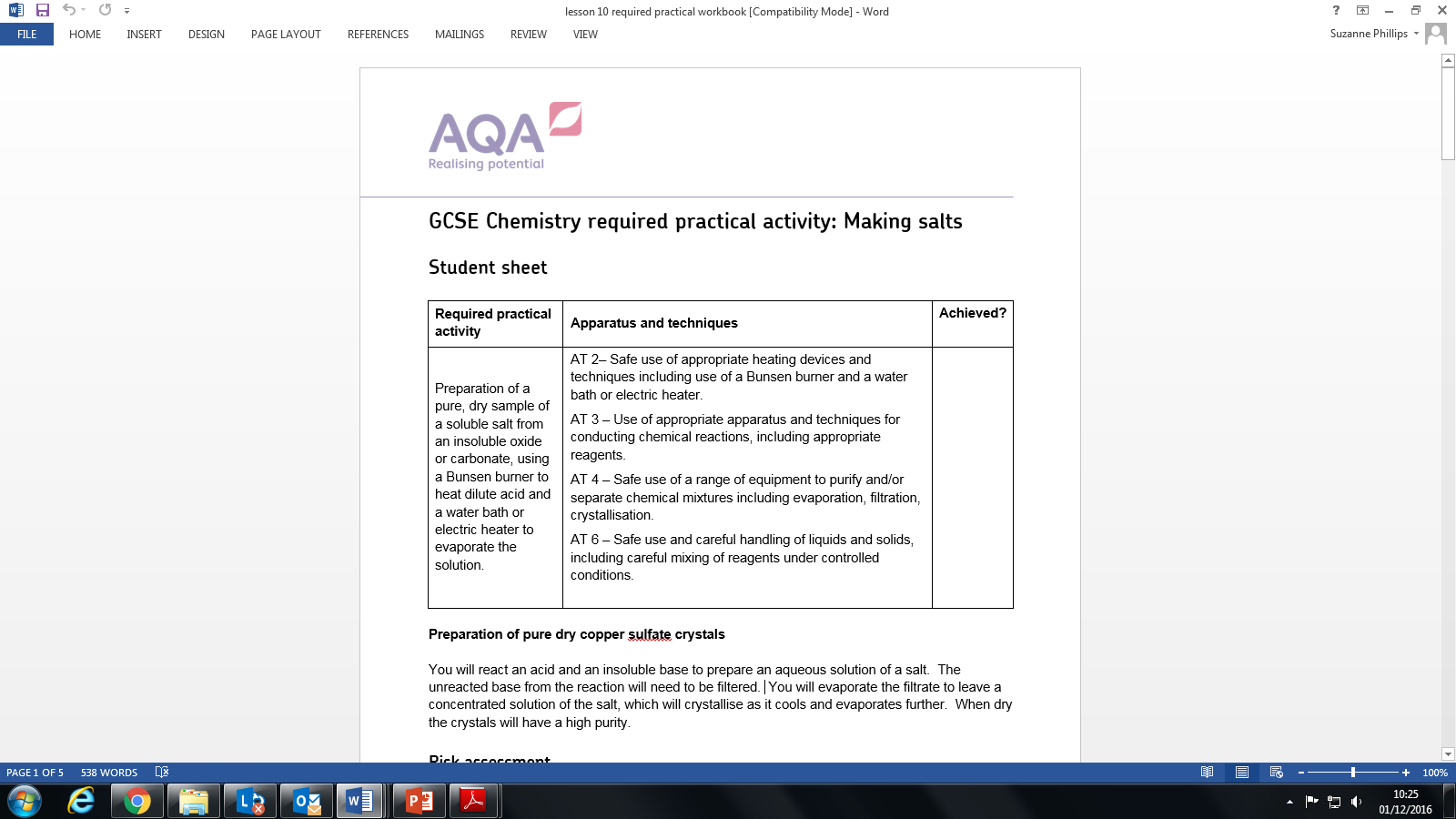 36
Style of exam questions:
Multiple choice, structured, closed short answer and open response.
How to help your child:
CGP Bio/Chem/Phys or Trilogy Revision Guides/Workbooks 
Seneca learning
AQA website has past papers to practice
BBC Bitesize
Supporting and prompting lots of practice on a regular basis
Intervention support running on Tuesdays after school
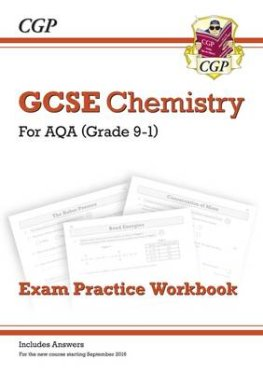 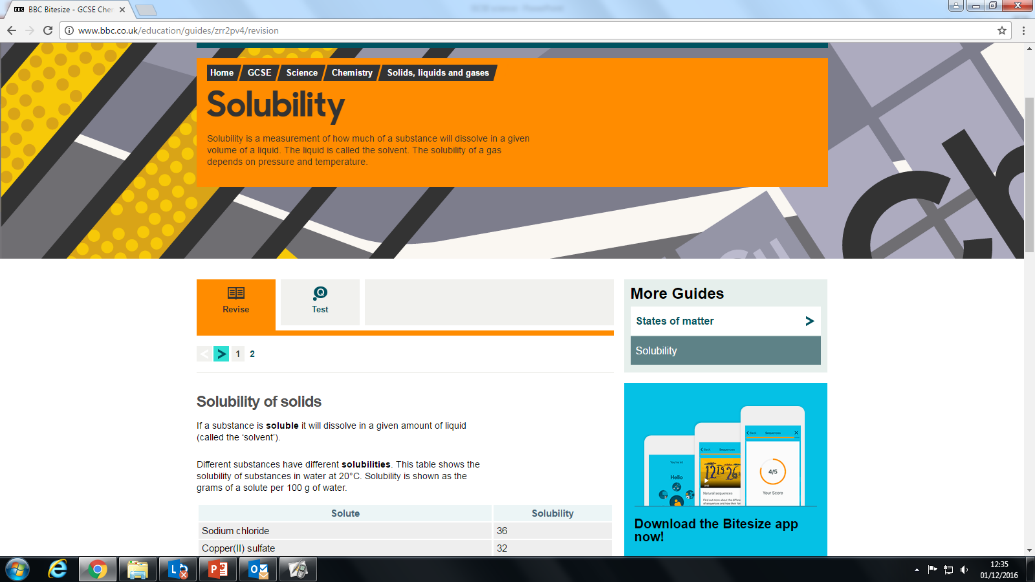 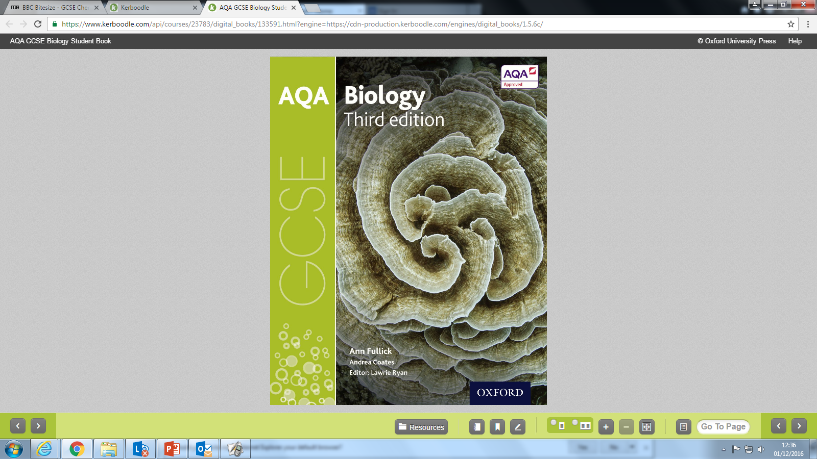 English
Ms S Fox
39
English Language and English Literature GCSEs
Two GCSEs - New specifications – both GCSEs in English ‘as important as each other’.

No Coursework or Controlled Assessments.

Spoken Language Component mark awarded. (Students deliver a speech/ presentation to peers and teacher)

100% exam.

More difficult in terms of content and expectations
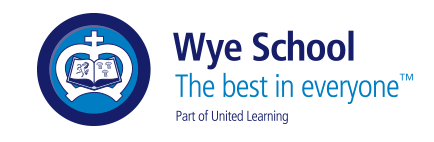 40
English Language GCSE
Exam board: AQA

Two papers, each 1 hour 45 in length

Both exams are equally important

Dates: All dates are currently provisional and potentially subject to change
Paper 1 (fiction and creative writing) 23 May 2024
Paper 2 (non-fiction and informative/persuasive writing)  6 June 2024
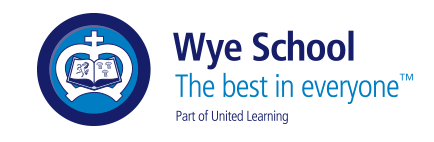 41
Language: Where do we go next?
By December:

Students to have sound knowledge of question level requirements in every question

Students to know how to identify and comment on language techniques in writing, including word level analysis, and structural techniques in writing 

Students to be able to produce different types of writing, creative fictional pieces and factual pieces

Students’ writing to be grammatically accurate, have correct spellings and contain different sentence types
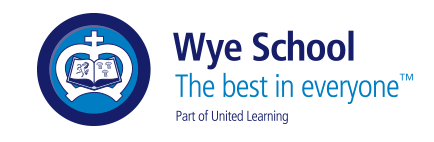 42
Support for English Language 2023-2024
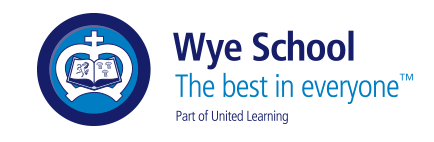 43
English Literature GCSE
Exam board: AQA

Two papers, the first is 1 hour 45  and the second is 2 hours 15 in length

Both exams are equally important

Dates: All dates are provisional and potentially subject to change
Paper 1 (texts from the Literary Heritage) 13 May 2024
Paper 2 (modern texts) 20 May 2024
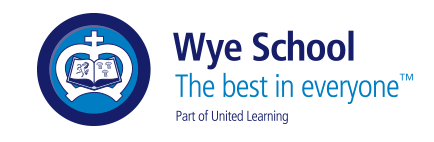 44
Literature: Where do we go next?
We are finishing the final topic this half term. 

The majority of Year 11 is revision of the following:

Shakespeare: Macbeth
Nineteenth-Century Novel: The Sign of Four (Arthur Conan Doyle)


Modern Text: An Inspector Calls (J.B. Priestley)
Poetry Anthology: Power and Conflict poetry cluster from the AQA anthology
Unseen Poetry: Practise of unseen poetry
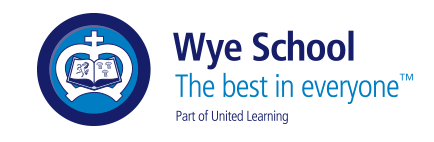 45
Support for English Literature 2023-2024
46
Pastoral and Revision

Mr Pryse
Head of Year 11
47
Year 11 Tutor Team
Head of Year 11 - Mr Matt Pryse

Tutor Team
Maths – Leon Morris (HoD Maths)
English – Ms Williams (HoD English)
Science 1 – Ms Robinson (HoD Science)
Science 2 – Ms Walker (2ic Science)
48
Homework and Equipment
Students receive approximately 1 hour of homework per subject per week. 

Before tests, students should also be independently revising.
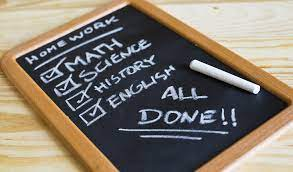 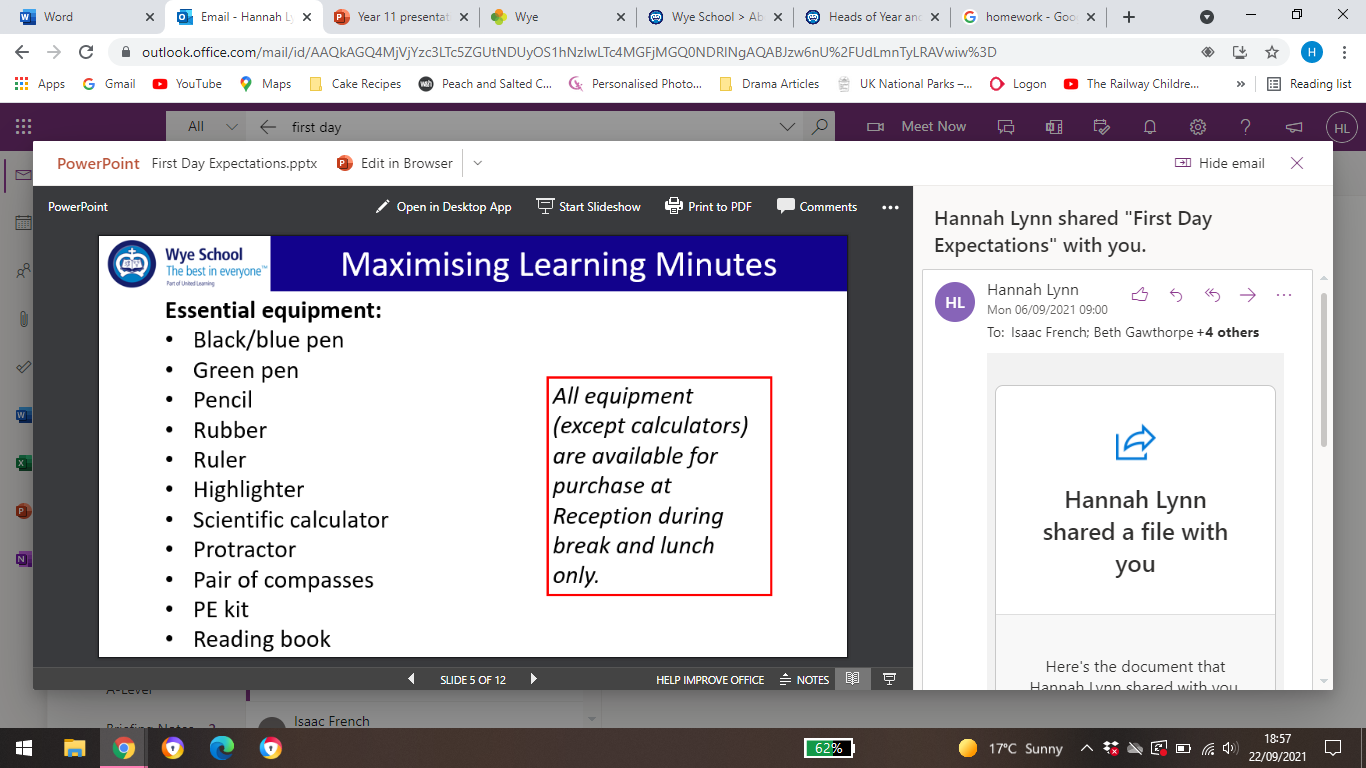 49
Internal exams
Year 11 sit two internal exam series during this academic year 
          7th-17th November 2022 and 26th February – 8th March 2022
Throughout the year there are other internal mocks for subjects such as Art, PE, Drama and Music

Internal exam results day

‘Boosters & Briefings’ - before the exam, during the external series
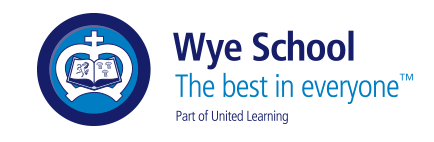 50
External exams
Start in May and go into June. 

Students will not have study leave so they have dedicated teacher support in class. 

There are other external exams throughout the year that students must be present for eg English, Art, Music, PE, Drama, Food. These count towards their GCSE grade

It is not possible to change the date for any exam and 100% attendance is expected. This includes Art and Drama practical dates.
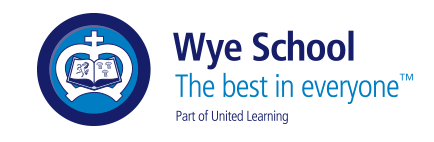 51
Mentoring
Later in the year, some students will be assigned a mentor if we feel they need additional support, however students will always have the opportunity to talk to a teacher about the following:

Discuss subjects
Homework/subject deadlines
Revision planning
Exams
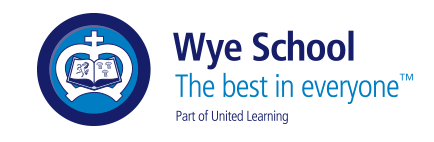 52
Year 11 Timeline
7th-17th November: Mock Exams 1
6th December: First Reports Home
7th December Crown and MW parents evening – on site 
13th December Olantigh and Stour parents evening – on site 
26th-8th March February: Mock Exams 2
18th March: Second Reports Home
22nd April: Y11 Invite Only Parents evening for students of    concern
9th May: First GCSEs commence
53
Parents’  Evenings
In person

Drop in Independent careers advice available from KCC on site. 

What should I be asking?
Progress
My child's engagement
Strengths and weaknesses
How can I help at home?
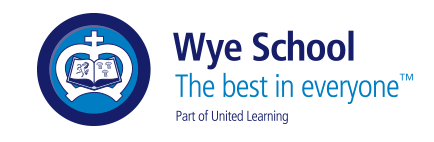 54
Revision Materials/Books
A list of the specific revision guides you will need is available on the website. 

Targeted revision materials/books

Be specific with general revision websites

Sample assessment materials

Past Papers
55
GCSE RESULTS DAY
Thursday 22nd  August
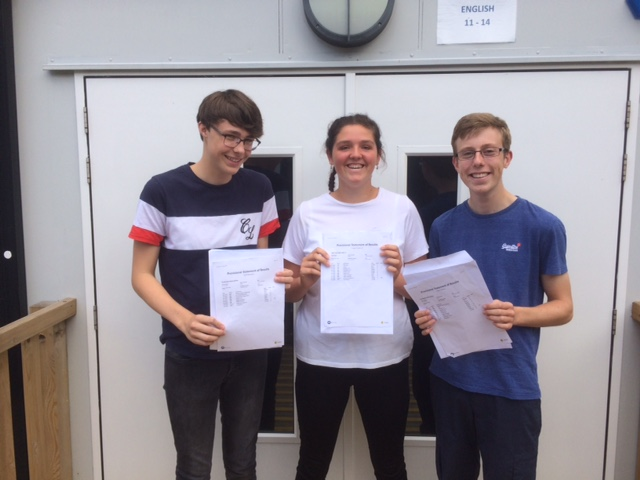 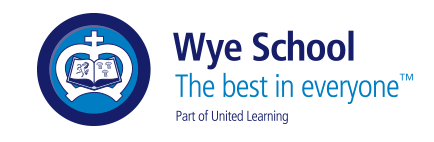 56
For any questions, please feel free to talk to any member of staff after the meeting and we will be happy to help.
57